Scripture Reading: Psalm 72:1-19
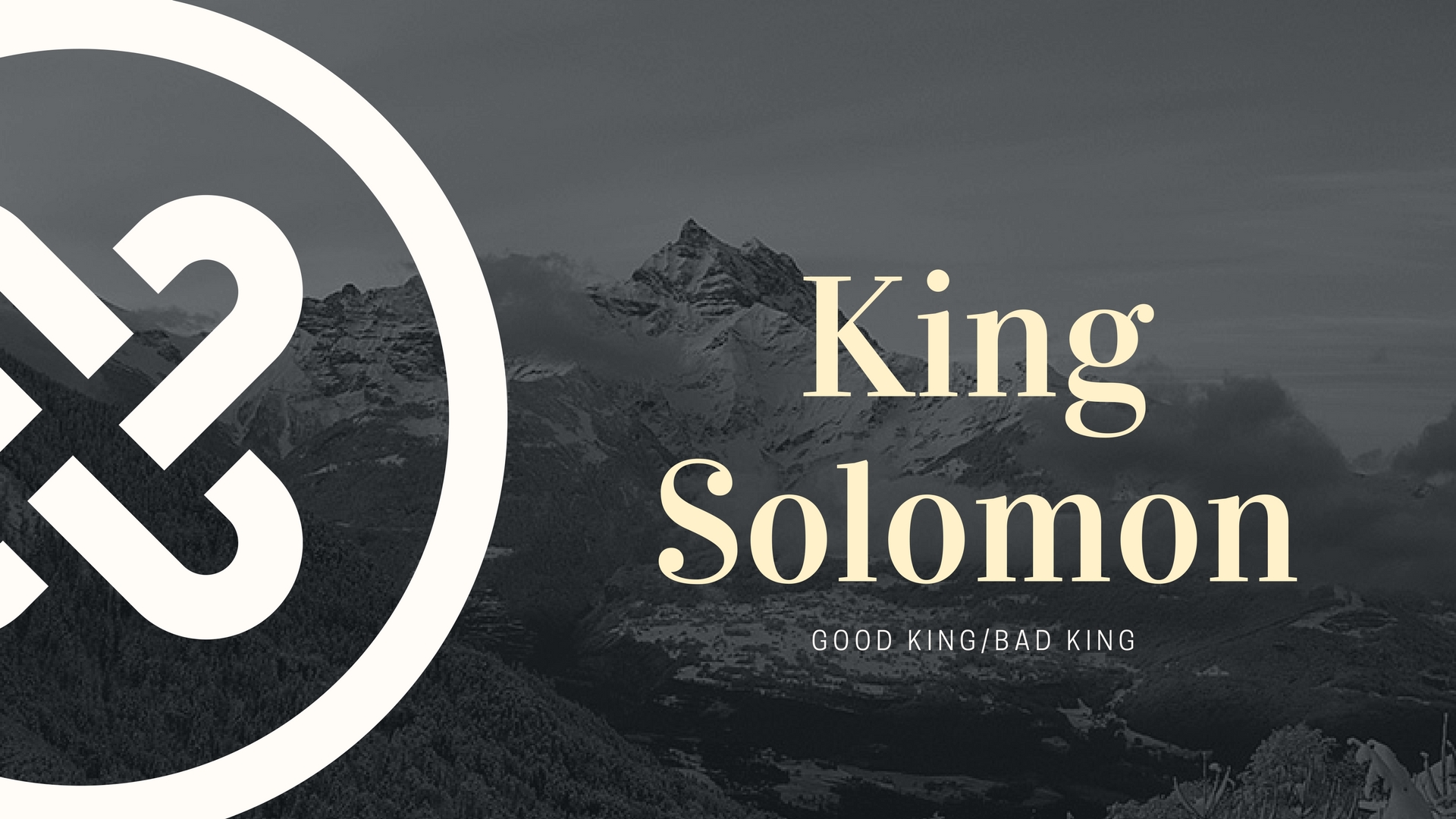 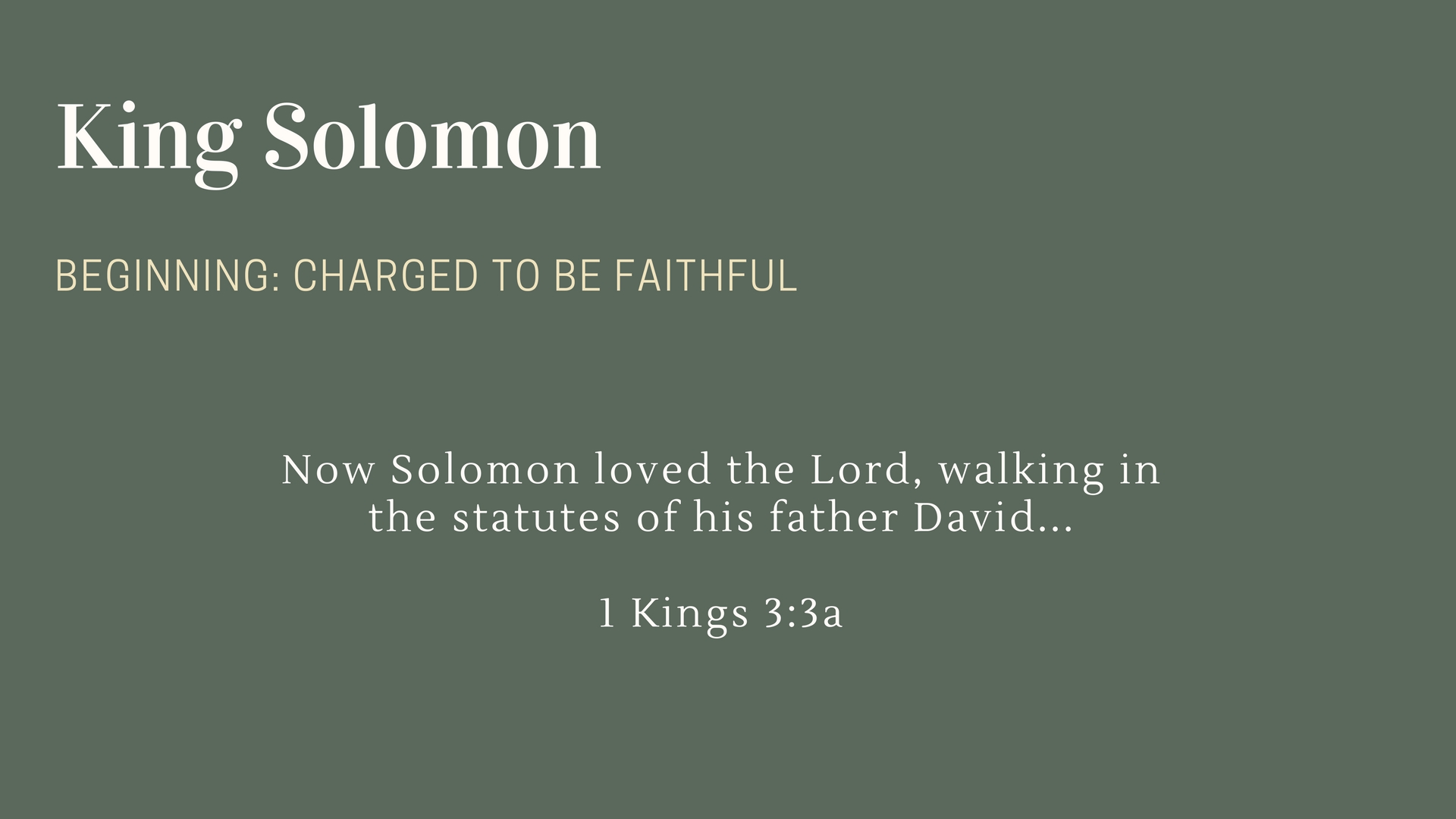 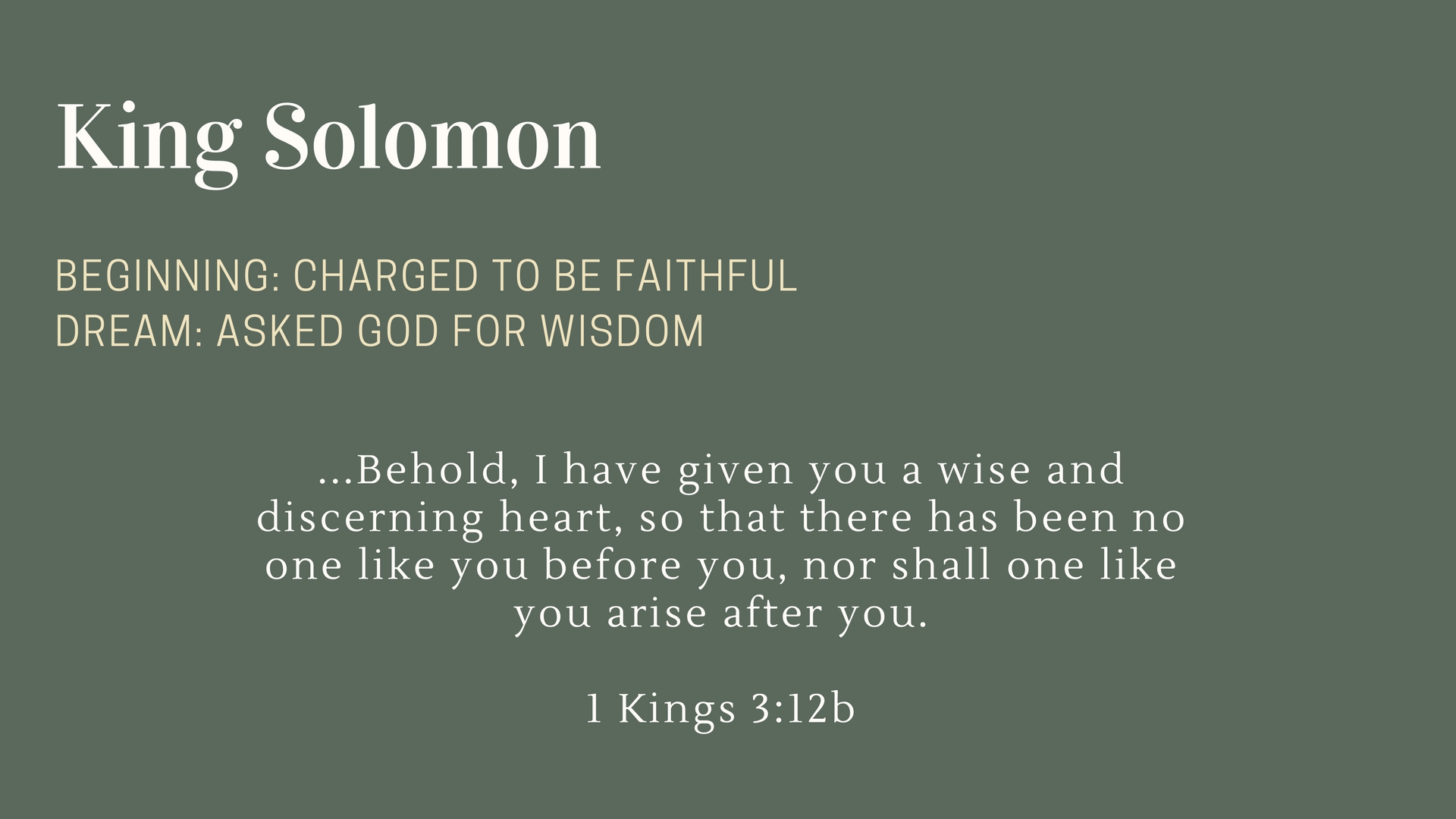 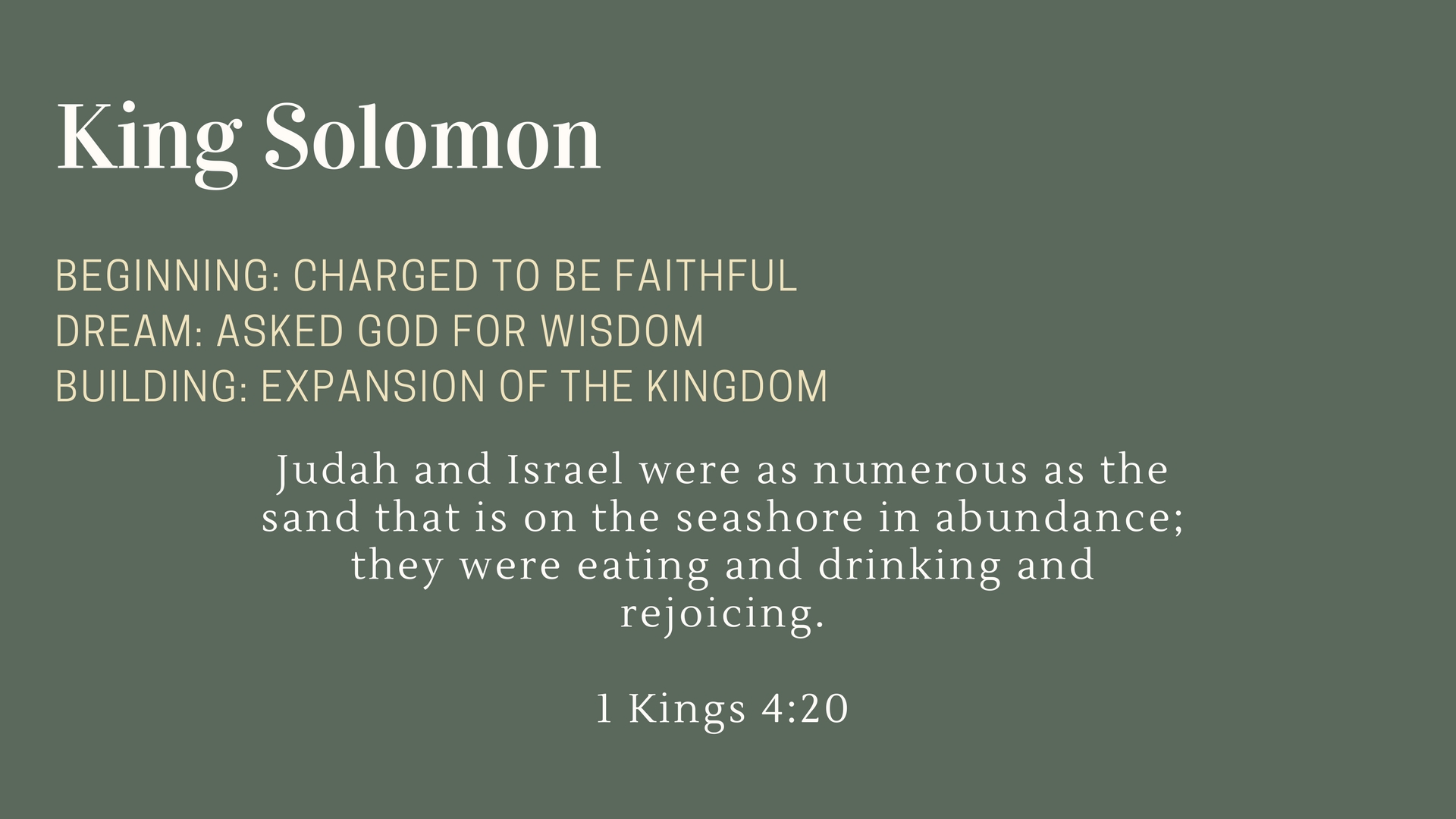 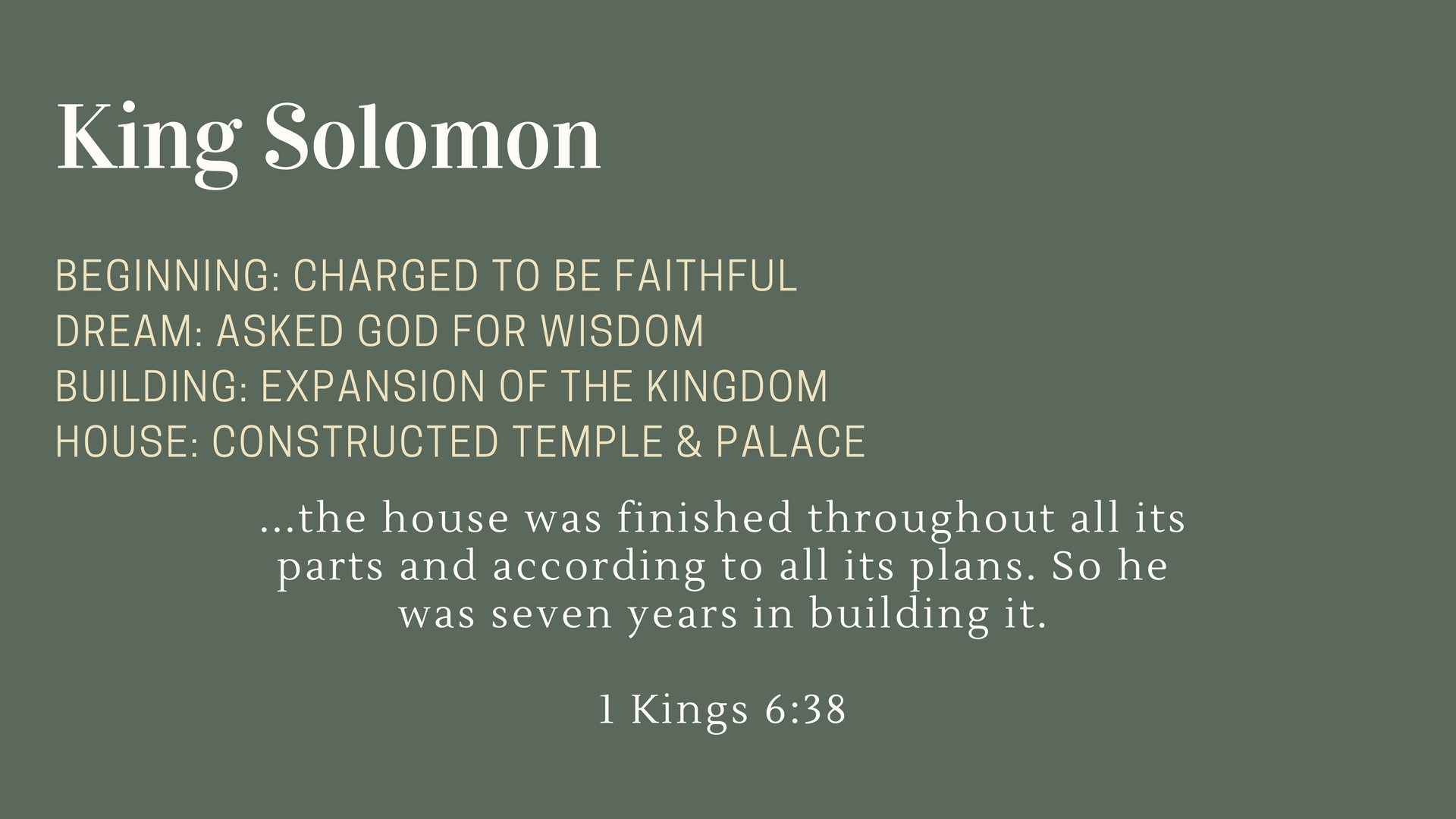 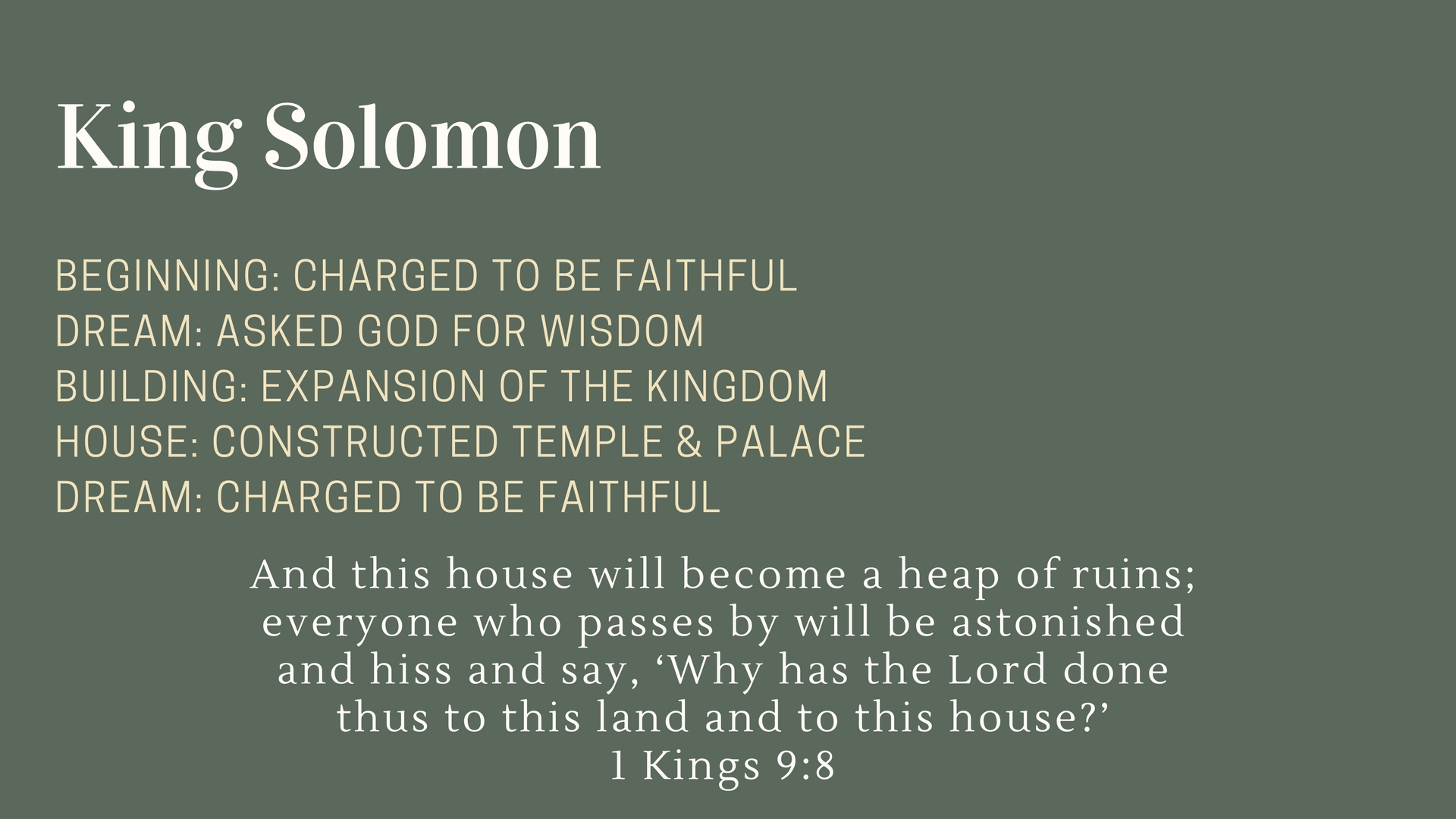 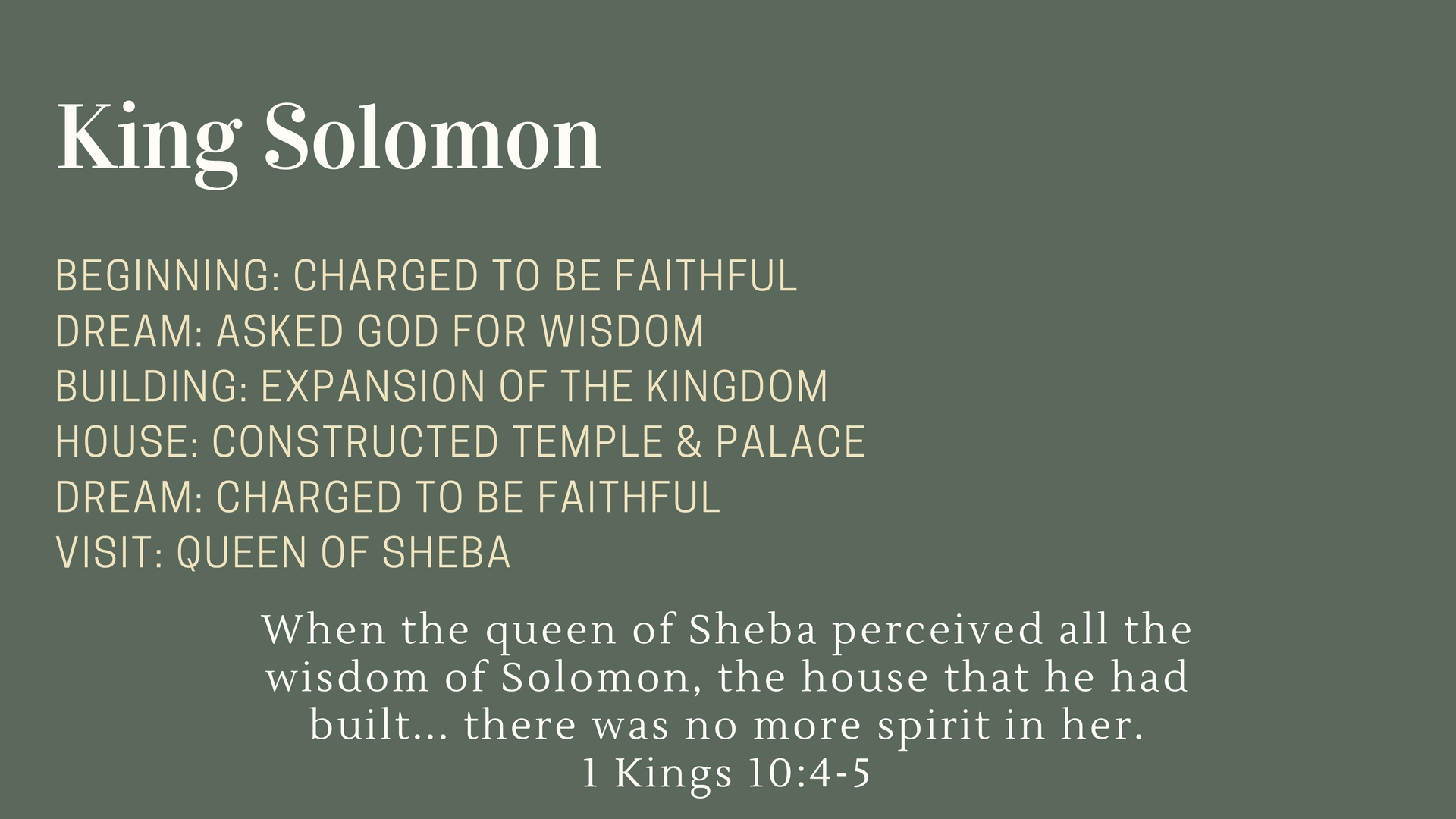 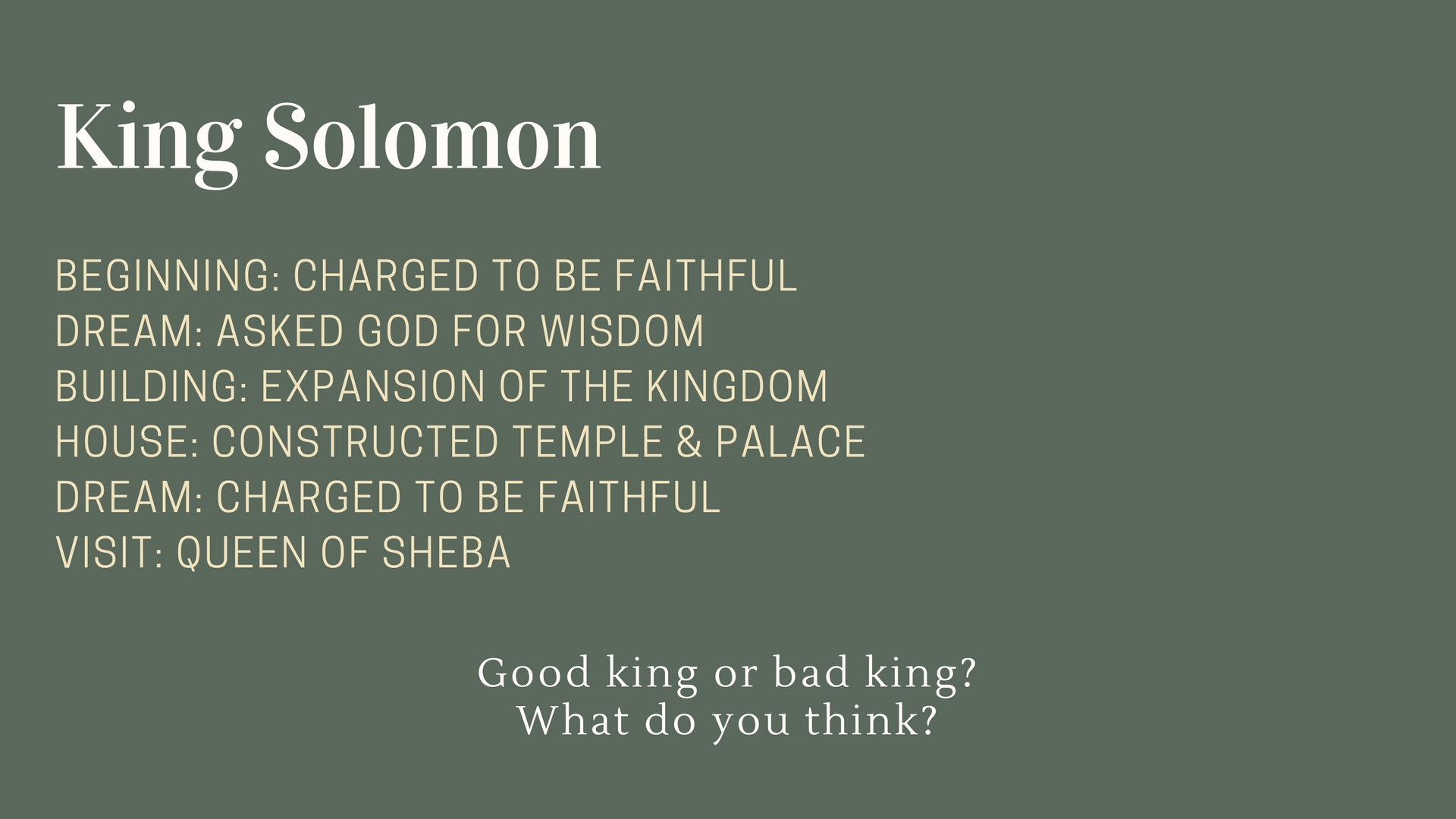 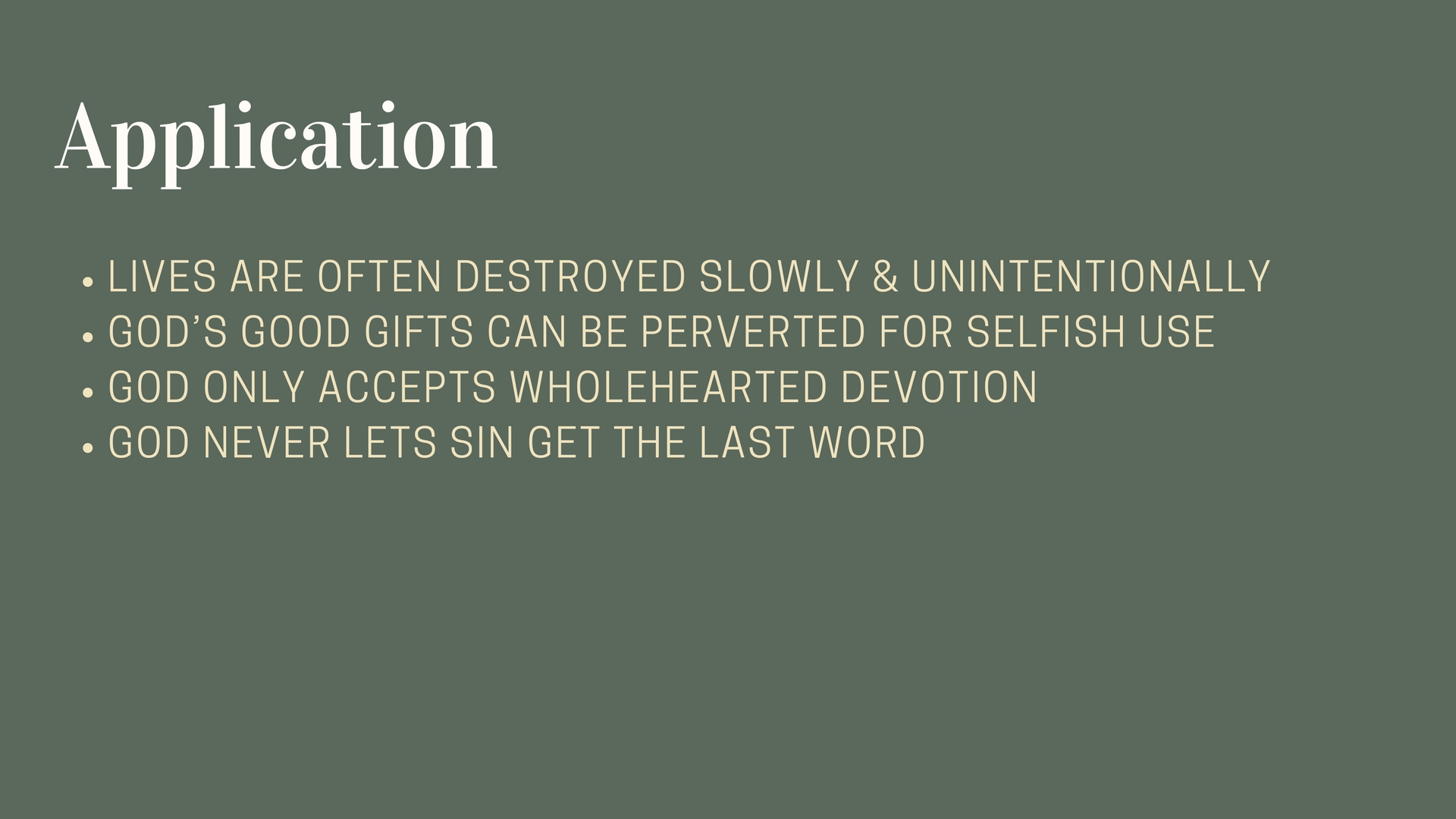